Unidad Lista Espera
Comité Lista Espera
09-12-2024
Organigrama Unidad Lista Espera HBSJO
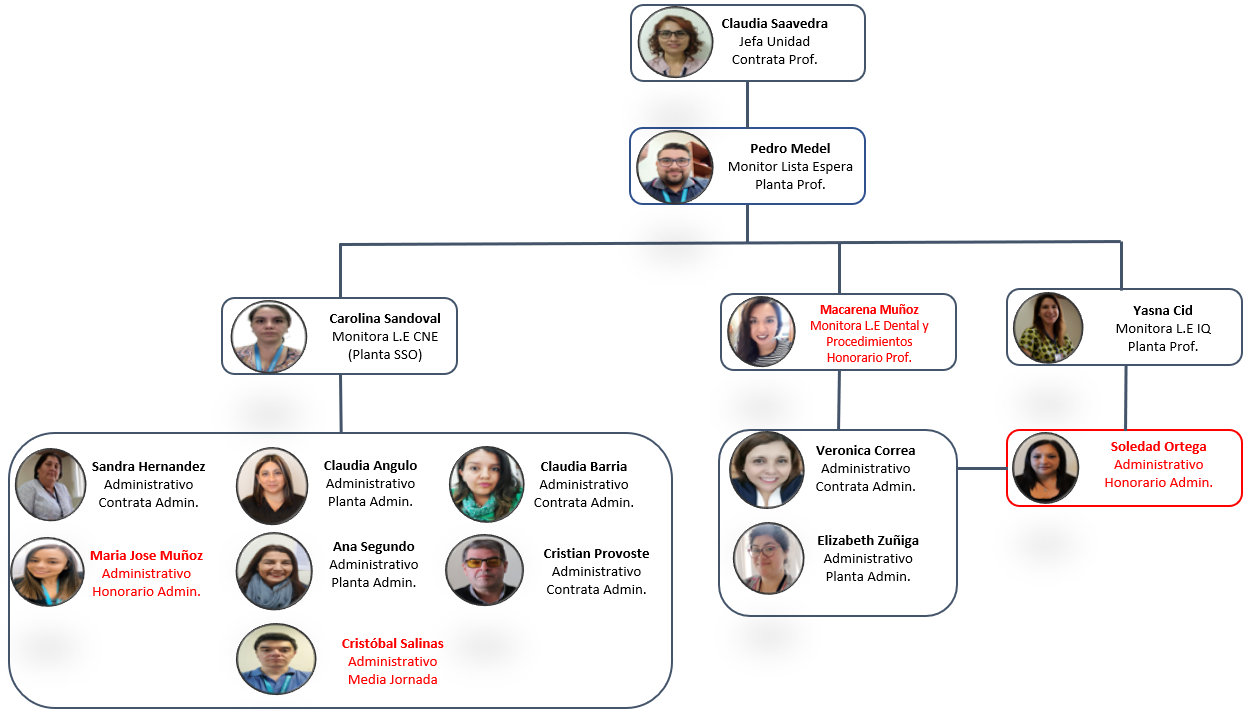 Funciones Unidad Lista Espera HBSJO
La Unidad de Lista de Espera debe velar por la oportuna gestión y atención de nuestros usuarios en las distintas listas de Espera (consultas nuevas, procedimientos, dental y quirúrgica), disminuyendo de esta forma los tiempos de espera y cumpliendo los compromisos de gestión instruidos desde MINSAL, según las prioridades de nuestro establecimiento:
Urgencia
Oncológico
Ges
Lista de espera (prioridad clínica, antigüedad)
Sename
Prais
Adulto Mayor
 
Para llevar a cabo lo anterior, la Unidad de Lista de Espera del Hospital Base San José de Osorno, realiza las siguientes funciones:
Citación de lista de espera de consulta nueva de especialidad.
Contactabillidad de las distintas LE (listas de espera consultas nuevas, procedimientos, dental y quirúrgica), ya sea llamados hábiles e inhábiles, visitas domiciliarias, cartas certificadas o llamado radiales.
Monitoreo constante de las distintas listas de espera.
Gestión de resolución de casos según antigüedad y prioridad clínica.
Realizar egresos.
Atención de público.
Causales de Egreso de Lista Espera
Causal 4 – Atención Extra Sistema
Causal:		Atención Otorgada en el Extra sistema
Tipo Prestación:		1-2-3-4
Modalidad Atención:		Presencial o a Distancia
Definición:		Corresponde a la atención de Consulta de Especialidad, 		Procedimiento y Examenes de Apoyo de Diagnóstico y 		Terapéuticos o Intervención Quirúrgica realizada en un 		establecimiento del extra-sistema por iniciativa del usuario 		de satisfacer su demanda por otros medios..
Fecha salida:		Fecha en la que el establecimiento toma conocimiento
Respaldo:		Registro del contacto realizado con el usuario o persona 		que lo representa, en el cual se toma conocimiento de la 		atención realizada en el extrasistema. Registro papel o 		digital cumpliendo con el conjunto mínimo básico de datos 		de contactabilidad.
Responsable Respaldo:	Administrativo del Establecimiento que informa el contacto
Responsable de Aplicar Egreso:	Administrativo del Establecimiento que Registra el egreso en 		sistema local/SIGTE
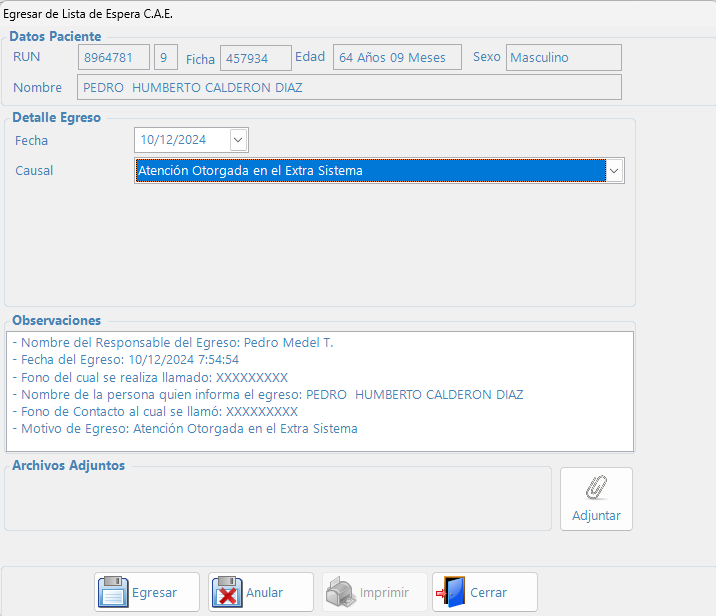 Causal 4 – Atención Extra Sistema
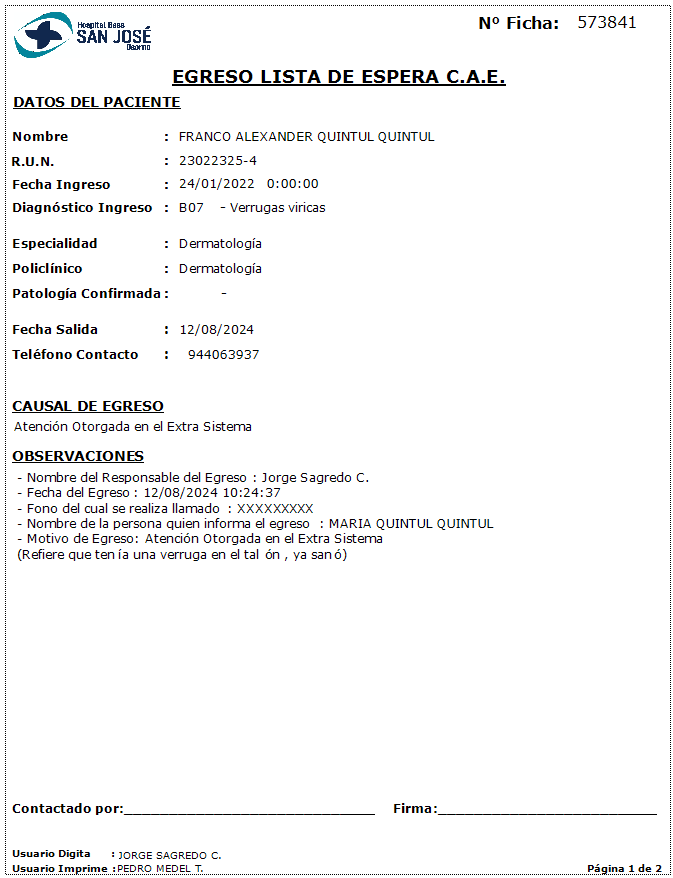 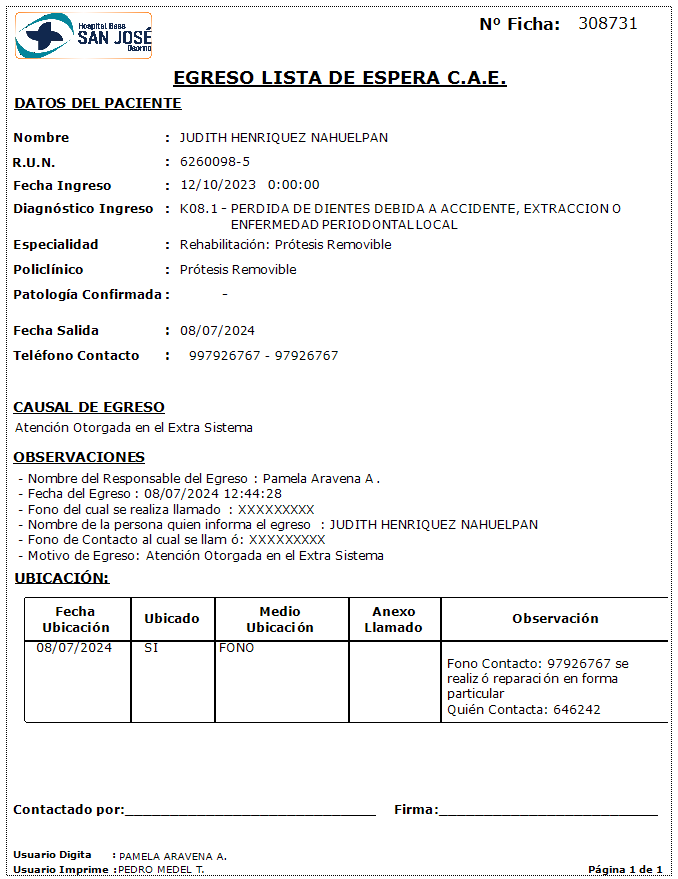 Causal 6 – Rechazo Voluntario
Causal:		Renuncia o rechazo voluntario
Tipo Prestación:		1-2-3-4
Modalidad Atención:		Presencial o a Distancia
Definición:		Corresponde a la renuncia o rechazo a la prestación, 		que realiza el usuario o persona que lo represente.
		Consideraciones: Esta causal sólo aplica cuando se 		toma contacto con el usuario y este rechaza en forma 		absoluta la cita disponibilizada, sin intensión de parte 		del usuaria en reagendar o postergar, sin otro 		fundamento que de 	aplique otra casual de salida como 		la realizada en el extrasistema o recuperación 		espontánea, como ejemplo. En caso de que el usuario 		decida solicitar una tercera postergación se debe 		informar al usuario que esta tercera postergación 		constituye egreso por rechazo, según normativa 		vigente.
Fecha salida:		Corresponde a la fecha en la cual el usuario o persona 		que lo represente expresa su voluntad.
Respaldo:		Registro del contacto realizado con el usuario o 		persona que lo represente, en el cual se toma 		conocimiento de la 	renuncia o rechazo a la atención.
Presencial: Documento con la firma del usuario.
No Presencial: Registro papel o digital cumpliendo con el conjunto mínimo básico de datos de contactabilidad
Responsable Respaldo:	Administrativo del Establecimiento que informa el contacto
Responsable de Aplicar Egreso:	Administrativo del Establecimiento que Registra el egreso en 		sistema local/SIGTE
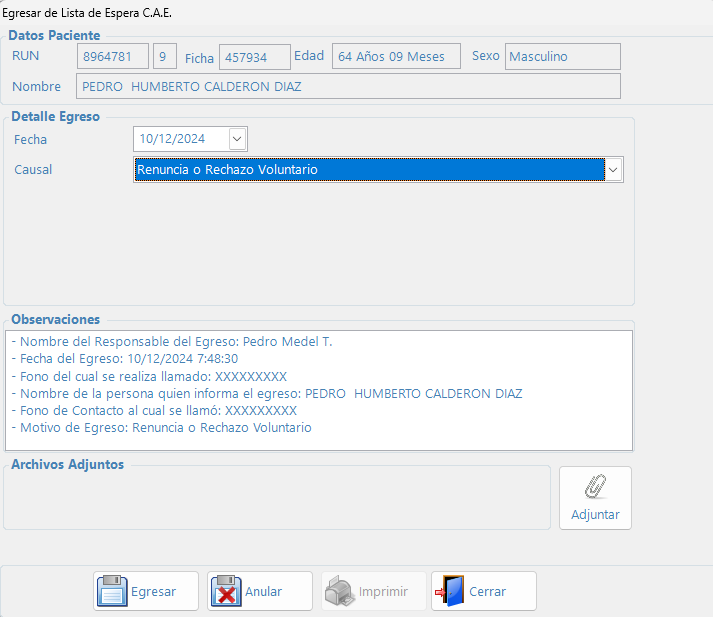 Causal 6 – Rechazo Voluntario
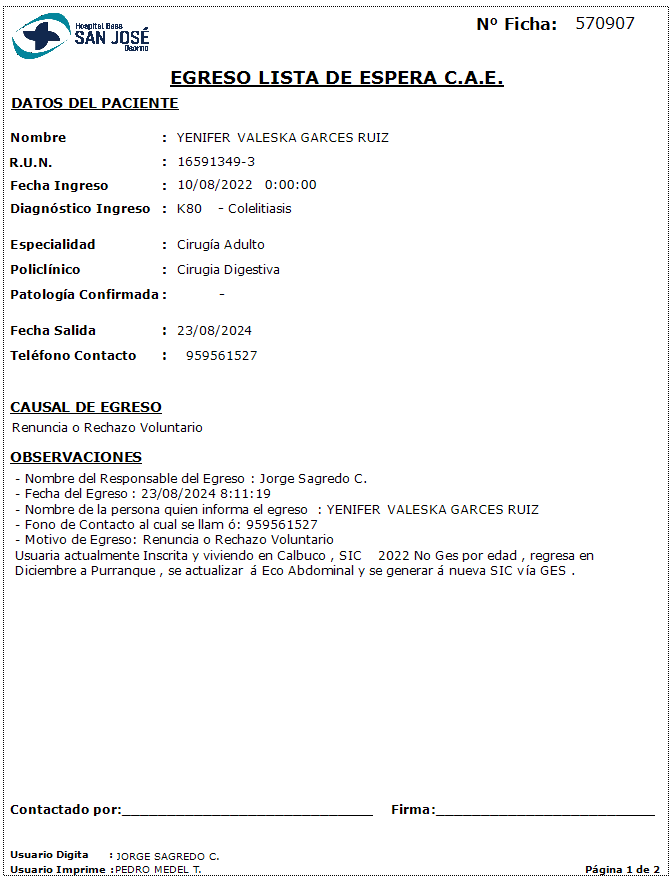 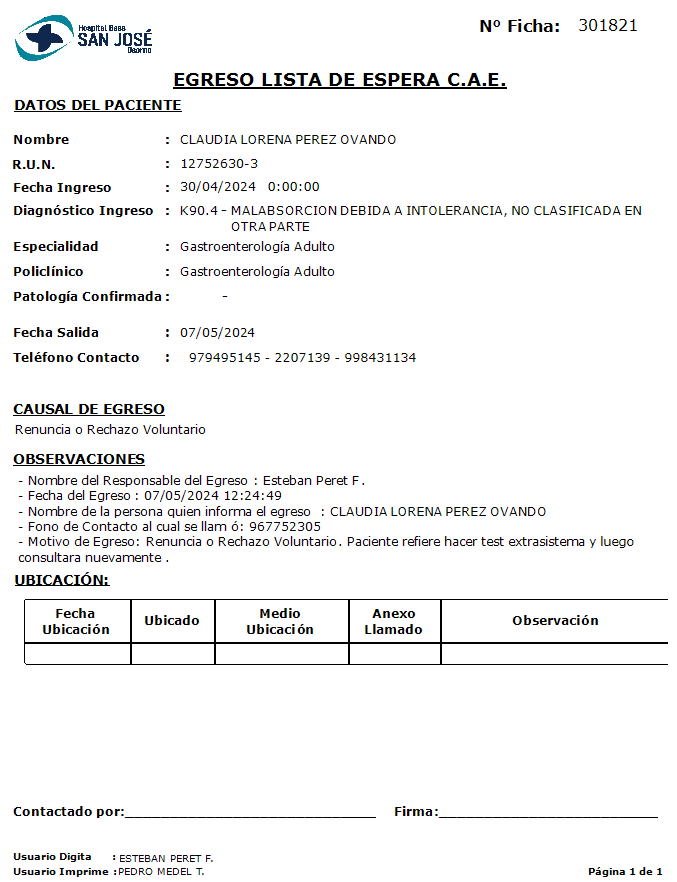 Causal 11 – Contacto No Corresponde
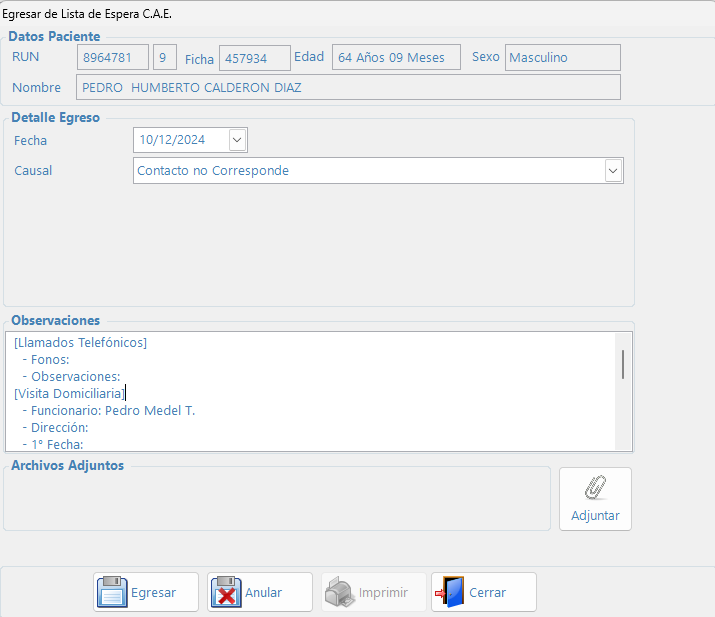 Causal:		Contacto no corresponde
Tipo Prestación:		1-2-3-4
Modalidad Atención:		Presencial o N/A
Definición:		Corresponde a la imposibilidad de ubicar al usuario en los 		medios de contactos entregados por este u otros vinculados 		familiarmente al usuario
		Resguardar la existencia de los respaldos de todas las 		acciones oficiales de contactabilidad realizadas: 		Llamado telefónico, rescate domiciliario, carta certificada y 		llamado radial. Para esta causal el llamado telefónico debe 		realizarse en distinto horarios y días de la semana, pero el no 		éxito de ellos no constituye egreso.
Fecha salida:		Fecha de verificación del fracaso de la contactabilidad a 		través del rescate domiciliario, llamado radial y carta 		certificada.
Respaldo:		Reporte de datos de contacto inválidos o inexistentes, 		soporte digital o papel:
		1.- En caso de rescates domiciliarios (bitácora de móvil y 		formulario de rescate)
		2.-Cartas certificadas (comprobante de correo)
		3.- Contacto Radial grabación y registro en bitácora o 		antecedentes emitidos.
Responsable Respaldo:	Profesional o Administrativo del Establecimiento que 		gestionaron último respaldo
Responsable de Aplicar Egreso:	Administrativo del Establecimiento que Registra el egreso en 		SIGTE
[Llamados Telefónicos]
  - Fonos: 
  - Observaciones: 
[Visita Domiciliaria]
  - Funcionario: Pedro Medel T.
  - Dirección: 
  - 1° Fecha: 
  - 2° Fecha: 
[Carta Certificada]
  - Fecha Envío: 
  - Folio: 
  - Fecha Devolución o Cierre de Caso: 
[Llamado Radial]
  - Fecha del Aviso: 
  - Fecha del Egreso según aviso: 
[Responsable Egreso]	
  -Fecha de Gestión:
Causal 11 – Contacto No Corresponde
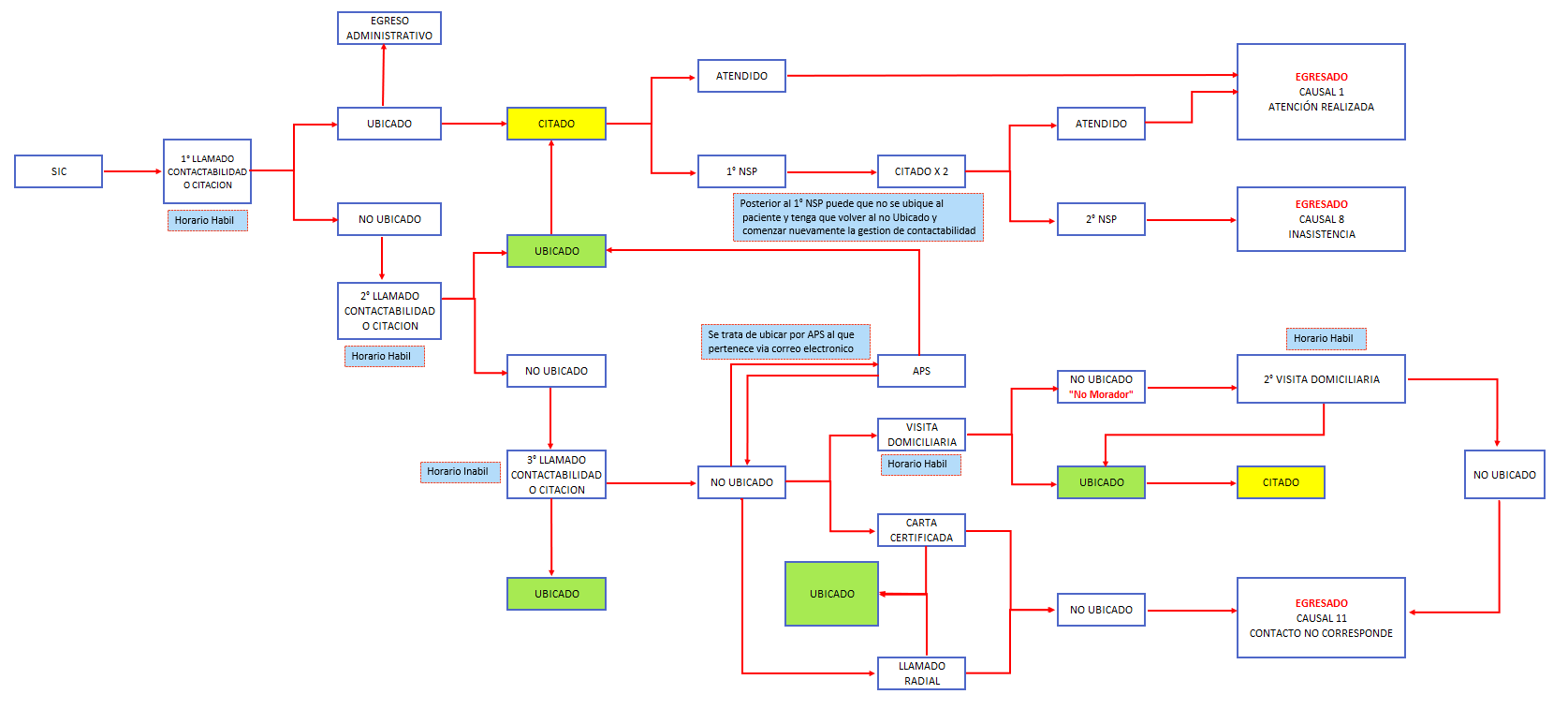 Causal 11 – Contacto No Corresponde
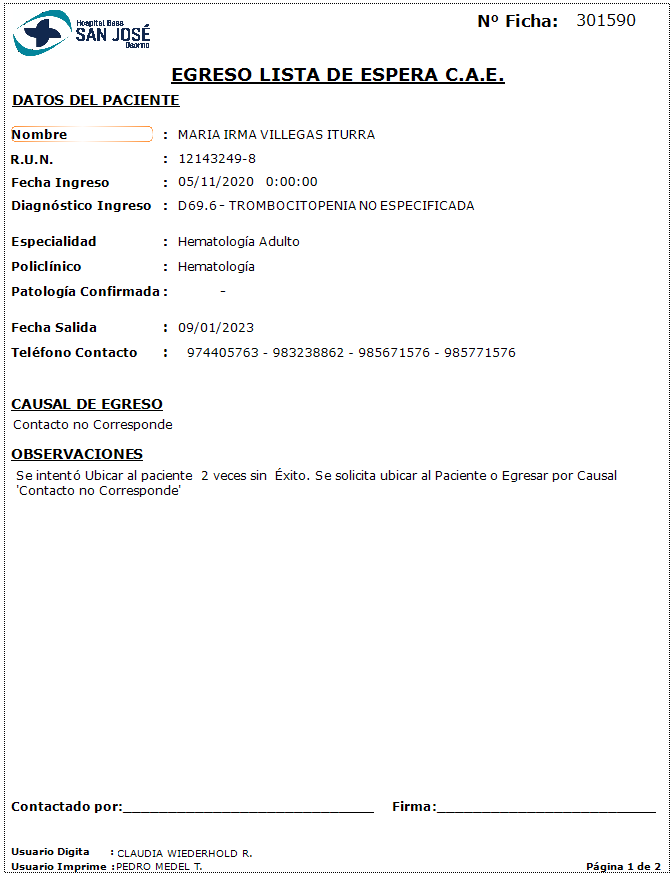 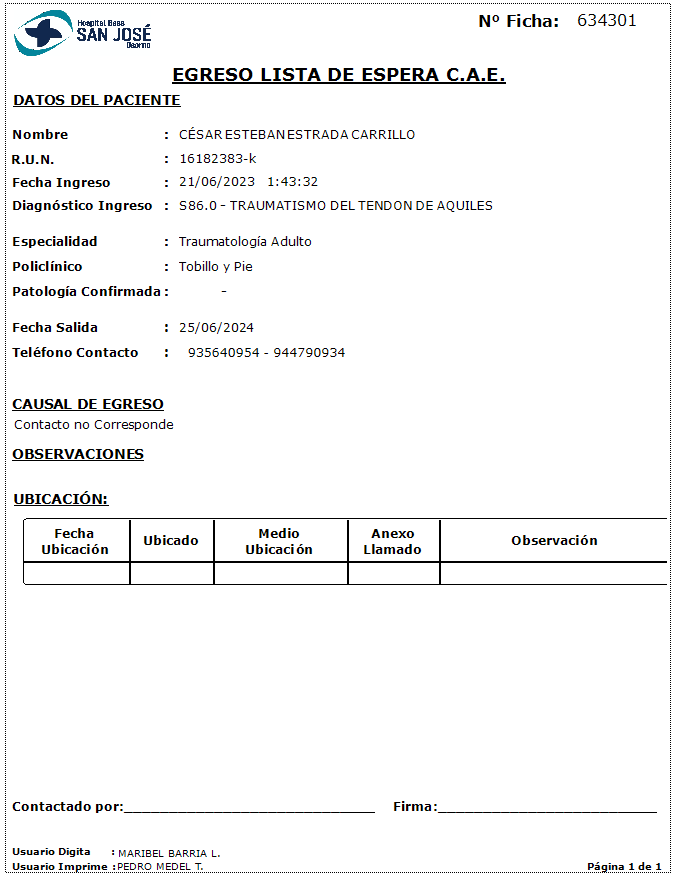 Causal 13 – Traslado Coordinado
Causal:		Traslado coordinado
Tipo Prestación:		1-2-3-4
Modalidad Atención:	Presencial o N/A
Definición:		Aplica a aquellos usuarios que solicitan o aceptan un traslado hacia otro servicio de salud. El 			establecimiento de origen deberá coordinar la entrega de los antecedentes del 				usuario de todas sus solicitudes pendientes (epicrisis, exámenes e 					interconsulta de traslado) al establecimiento destino.
		El establecimiento destino deberá registrar este traslado con las mismas fecha de entrada del 			origen, es decir, se respeta la antigüedad del caso.
Fecha salida:		Fecha de la aceptación del traslado por parte del nuevo destino.
Respaldo:		Respaldo soporte digital del correo de aceptación del traslado entre los Servicios de Salud o 			Establecimientos
Responsable Respaldo:	Profesional o Administrativo del Establecimiento que gestionaron último respaldo
Responsable de Aplicar Egreso:	Administrativo del Establecimiento que Registra el egreso en SIGTE
Causal 13 – Traslado Coordinado
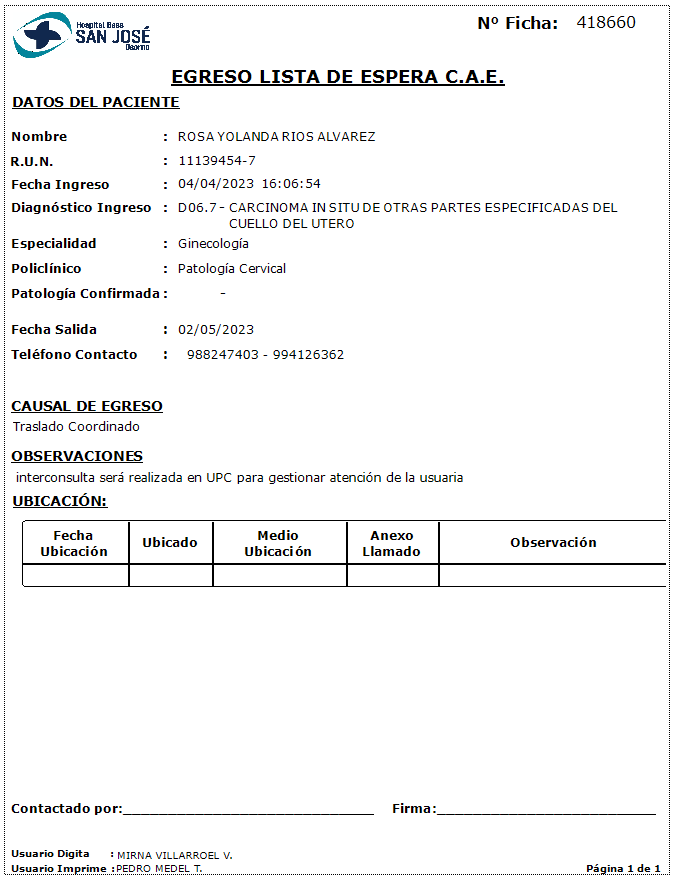 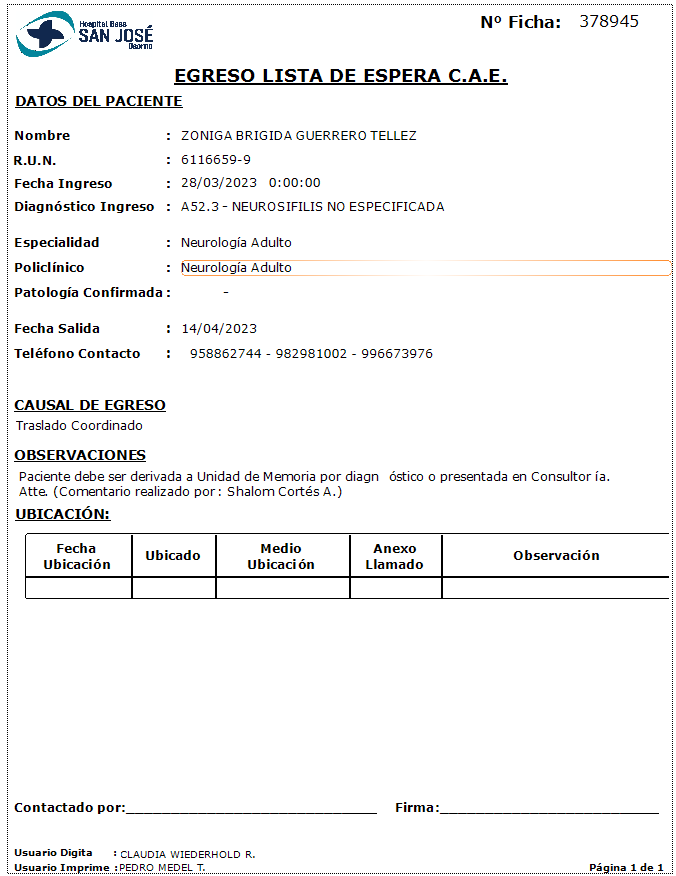 ¡Muchas gracias!
FIN DE LA PRESENTACIÓN